Week 12 – Decision models
12.1 Review: Population dynamics
       - competition
12.2  Perceptual decision making
      - V5/MT
      - Decision dynamics: Area LIP
12.3  Theory of decision dynamics
         -  shared inhibition
         -  effective 2-dim model
12.4. Decisions in connected pops.
        - unbiased case
          - biased input
12.5. Decisions, actions, volition
         -  the problem of free will
Biological Modeling of Neural Networks:
Week 12 – Decision models:
Competitive dynamics
Wulfram Gerstner
EPFL, Lausanne, Switzerland
[Speaker Notes: Lecture 1, includes the
Blackboard part of the Salzman et al experiment
Blackboard part Reduction from 3 to 2 dimensions
Lecture 2
   continuation of blackboard with linearization of the inhibitory neurons
Then Exercise 1, nullclines etc. from 10:25-10:38
Afterwards, the shifting nullclines, discussion of regimes, fixed points etc.

3rd lecture: Free will (12.5)]
Week 12-part 1:   How do YOU decide?
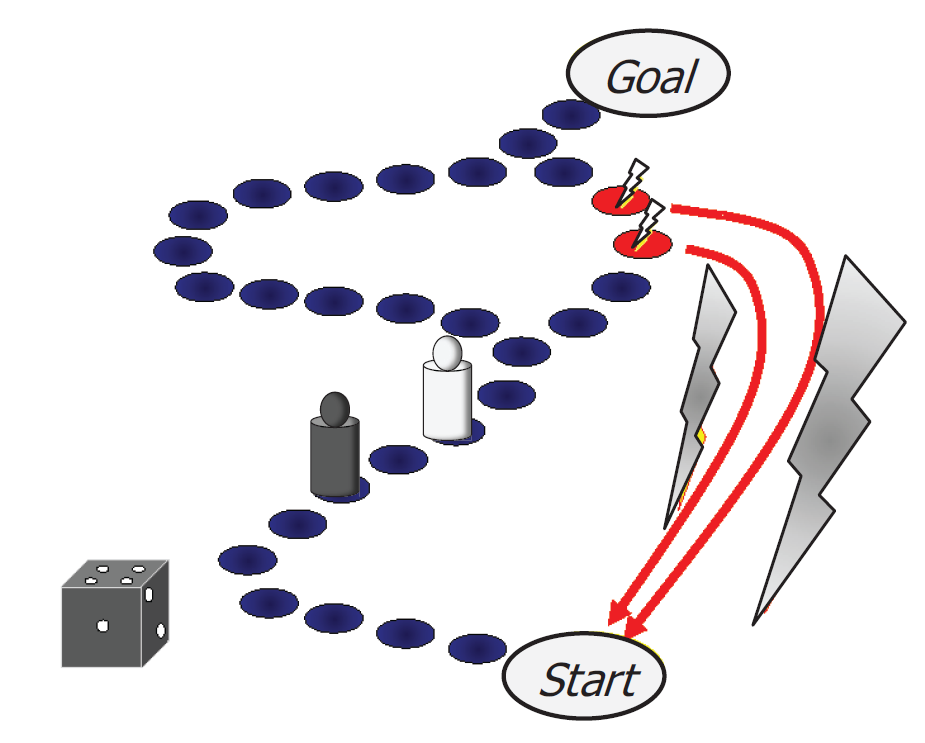 Week 12-part 1:   Decision making
turn

Left?       Right?
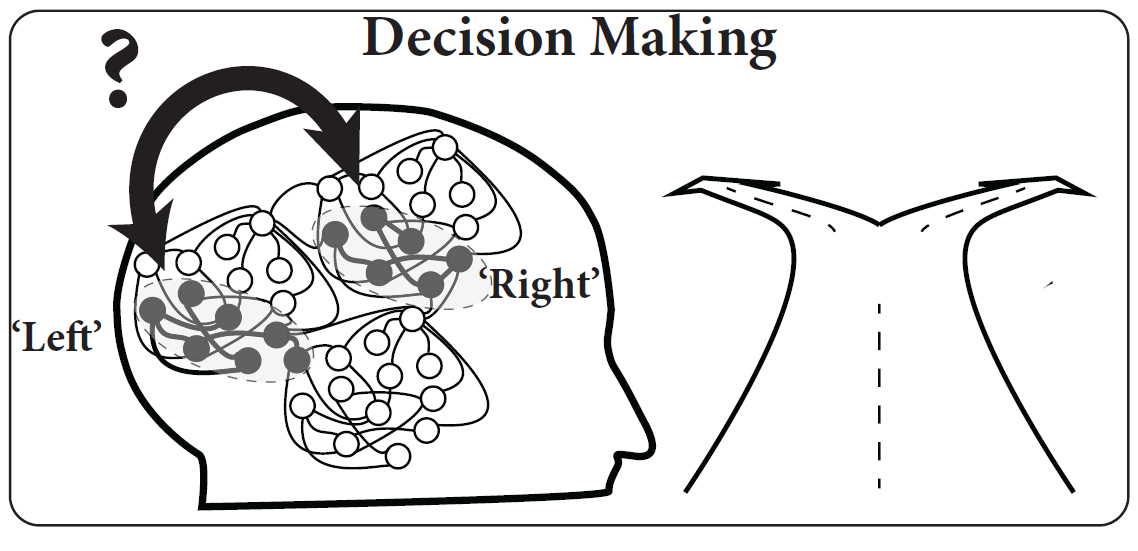 Week 12-part 1:   Review: High-noise activity equation
noise model A
(escape noise/fast noise)
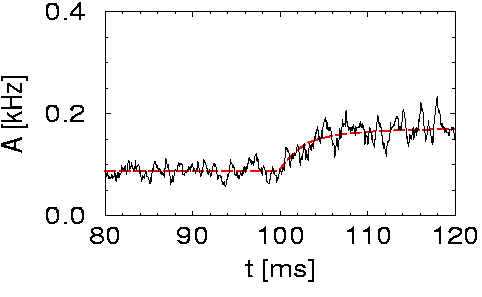 high noise
I(t)
h(t)
Population activity
Membrane potential caused by input
Attention:
    - valid for high noise only, else 
       transients might be wrong
    - valid for high noise only, else
        spontaneous oscillations may arise
slow  transient
Week 12-part 1:   Review:  microscopic vs. macroscopic
I(t)
Week 12-part 1:   Competition between two populations
Input indicating
   ‘right’
Input indicating
   ‘left’
Week 12-part 1:   How do YOU decide?
Week 12 – Decision models
12.1 Review: Population dynamics
       - competition
12.2  Perceptual decision making
      - V5/MT
      - Decision dynamics: Area LIP
12.3  Theory of decision dynamics
         -  shared inhibition
         -  effective 2-dim model
12.4. Decisions in connected pops.
        - unbiased case
          - biased input
12.5. Decisions, actions, volition
         -  the problem of free will
Biological Modeling of Neural Networks:
Week 12 – Decision models:
Competitive dynamics
Wulfram Gerstner
EPFL, Lausanne, Switzerland
Week 12-part 2:   Perceptual decision making?
‘Is the middle bar shifted to the left or to the right?’
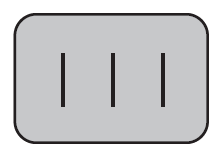 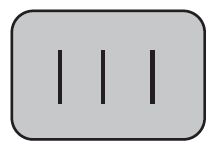 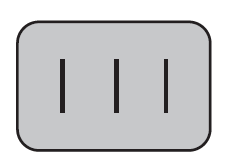 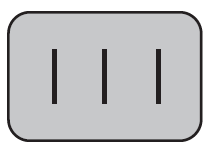 Week 12-part 2:   Detour: receptive fields in V5/MT
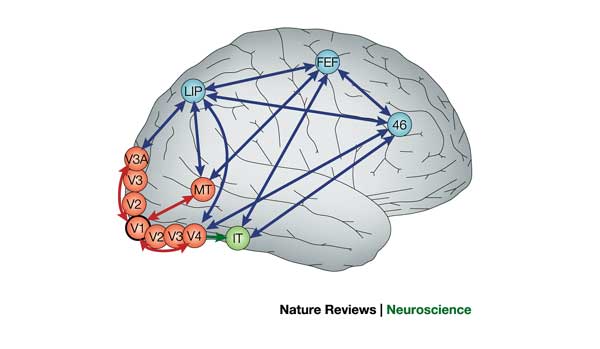 visual 
cortex
IMAGE
1) Cells in visual cortex MT/V5 respond
   to motion stimuli
2) Neighboring cells in visual cortex MT/V5
 respond to motion in similar direction
   cortical columns
Albright, Desimone,Gross, 
J. Neurophysiol, 1985
Week 12-part 2:   Detour: receptive fields in V5/MT
Recordings from a single neuron in V5/MT
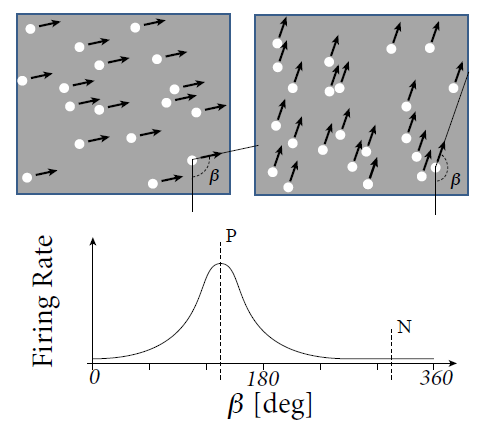 Receptive Fields depend
on direction of motion
Random moving dot stimuli:
e.g.Salzman, Britten, Newsome, 1990
       Roitman and Shadlen, 2002
        Gold and Shadlen 2007
Week 12-part 2:   Detour: receptive fields in V5/MT
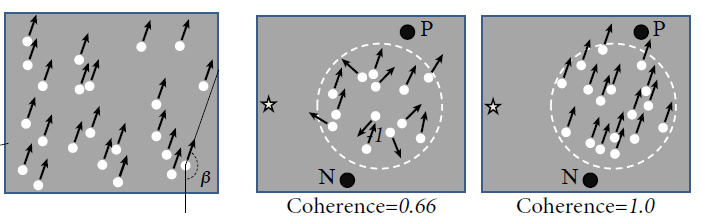 Receptive Fields depend
on direction of motion: b = preferred direction = P
Week 12-part 2:   Experiment of Salzman et al. 1990
coherence 0.8=80%
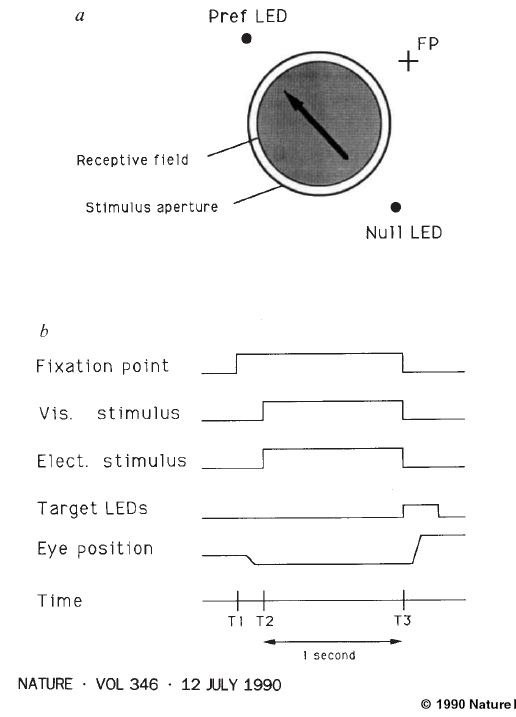 coherence 0.5 = 50%
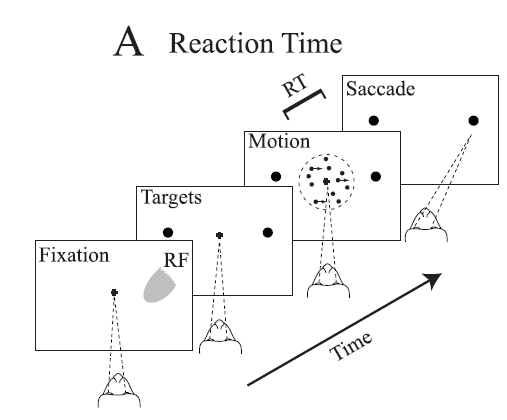 coherence 0.0
coherence -1.0
Eye movement
opposite
direction
Image: Salzman, Britten, Newsome, 1990
Week 12-part 2:   Experiment of Salzman et al. 1990
Monkey behavior  w. or w/o Stimulation 
                              of neurons  in V5/MT
N
Monkey
chooses right
P
No bias, each point 
moves in random direction
fixation
Visual stim.
LED
1.0
X = coherent motion 
to bottom right
-1.0
0.5
0.5
Salzman, Britten,
 Newsome, 1990
Blackboard: 
Motion detection/stimulation
Week 12-part 2:   Experiment of Salzman et al. 1990
coherence 0.8=80%
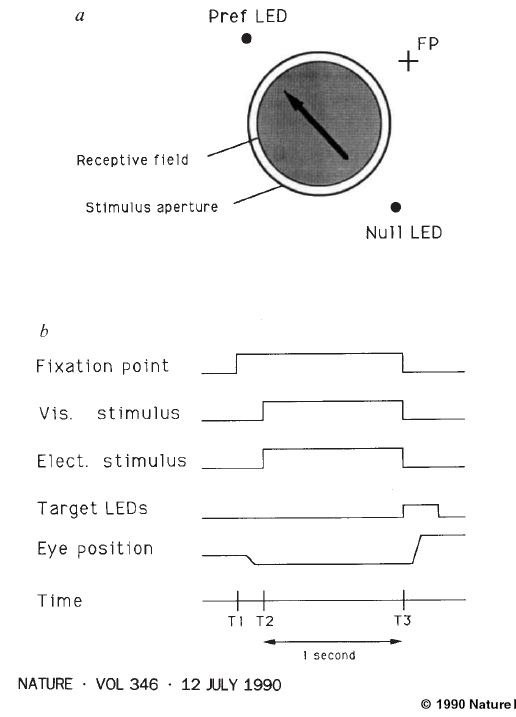 coherence 0.5 = 50%
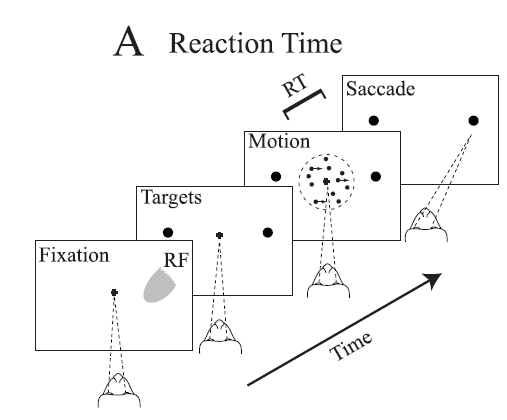 coherence 0.0
coherence -1.0
excites this group of neurons
Week 12-part 2:   Experiment of Salzman et al. 1990
Behavior: psychophysics
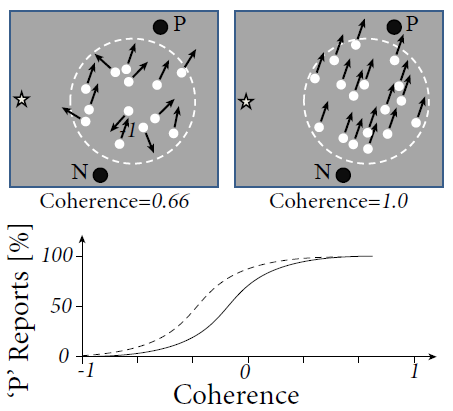 With stimulation
Week 12 – Decision models
12.1 Review: Population dynamics
       - competition
12.2  Perceptual decision making
      - V5/MT
      - Decision dynamics: Area LIP
12.3  Theory of decision dynamics
         -  shared inhibition
         -  effective 2-dim model
12.4. Decisions in connected pops.
        - unbiased case
          - biased input
12.5. Decisions, actions, volition
         -  the problem of free will
Biological Modeling of Neural Networks:
Week 12 – Decision models:
Competitive dynamics
Wulfram Gerstner
EPFL, Lausanne, Switzerland
Week 12-part 2:   Experiment of Roitman and Shadlen in LIP (2002)
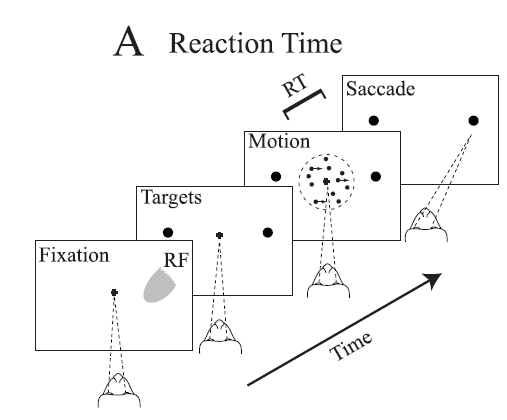 coherence 85%
coherence 0%
coherence 50%
RF of Neuron in LIP:
-selective to target of saccade
-increases faster if signal is stronger
- activity is noisy
LIP is somewhere between 
MT (movement detection) and Frontal Eye Field (saccade control)
Roitman and Shadlen 2002
Week 12-part 2:   Experiment of Roitman and Shadlen in LIP (2002)
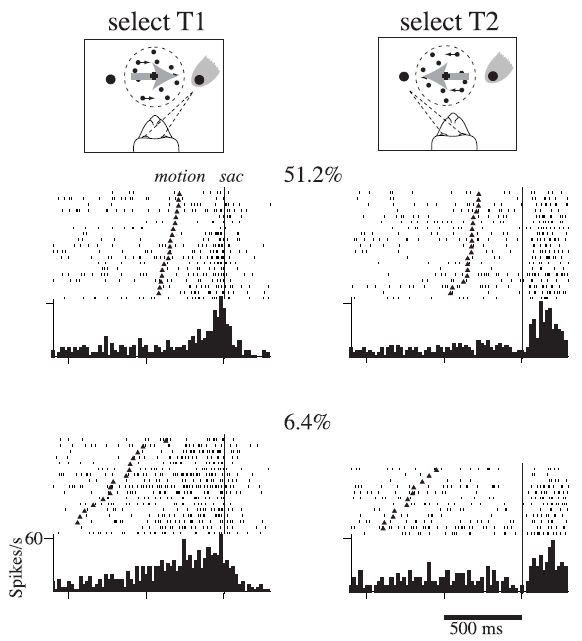 Neurons in LIP:
-selective to target of saccade
-increases faster if signal is stronger
- activity is noisy
LIP is somewhere between MT (movement detection) and Frontal Eye Field
(saccade control)
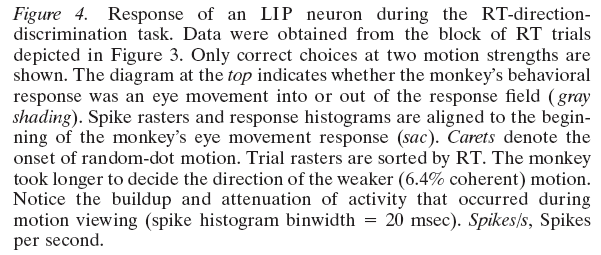 Quiz 1, now
Receptive field in LIP
[ ]  related to the target of a saccade
[ ]  depends on movement of random dots
Week 12– Decision models, part 3
12.1 Review: Population dynamics
       - competition
12.2  Perceptual decision making
      - V5/MT
      - Decision dynamics: Area LIP
12.3  Theory of decision dynamics
         -  shared inhibition
         -  effective 2-dim model
12.4. Decisions in connected pops.
        - unbiased case
          - biased input
12.5. Decisions, actions, volition
         -  the problem of free will
Biological Modeling of Neural Networks:
Week 12 – Decision models:
Competitive dynamics
Wulfram Gerstner
EPFL, Lausanne, Switzerland
Week 12-part 3:   Theory of decision dynamics
Input indicating
   left movement
Input indicating
   right movement
activity equations
Membrane potential caused by input
Blackboard: 
reduction from 
3 to 2 equations
population activity
Inhibitory Population
Population activity
activity equations
Blackboard: 
Linearized inhibition
Week 12-part 3:   Effective 2-dim. model
Input indicating
   left movement
Input indicating
   right movement
activity equations
Membrane potential caused by input
population activity
Exercise 1 now: draw nullclines and flow arrows
h
1.0
1.0
0.8
0.2
0.0
1.0
0.8
0.2
0.0
Next Lecture  at 10:36
[Speaker Notes: If we continue at 11:36, the timing will work out.]
Week 12-part 3:   Theory of decision dynamics
Phase plane, strong external input
Week 12-part 3:   Theory of decision dynamics: biased input
Phase plane – biased input:
Population activity
Week 12-part 3:   Theory of decision dynamics: unbiased weak
Phase plane – symmetric but small input
Weak external input:
   Stable fixed point
Week 12-part 3:    decision dynamics: unbiased strong to biased
Symmetric, but strong input
Phase plane
Week 12-part 3:   Theory of decision dynamics: biased strong
Phase plane
Population activity
Biased input = stable fixed point
     decision reflects bias
Week 12-part 3:   Theory of decision dynamics: unbiased strong
Phase plane
Homogeneous solution 
       = saddle point
     decision must be taken
Week 12– Decision models, part 3
12.1 Review: Population dynamics
       - competition
12.2  Perceptual decision making
      - V5/MT
      - Decision dynamics: Area LIP
12.3  Theory of decision dynamics
         -  shared inhibition
         -  effective 2-dim model
12.4. Decisions in connected pops.
        - unbiased case
          - biased input
12.5. Decisions, actions, volition
         -  the problem of free will
Biological Modeling of Neural Networks:
Week 12 – Decision models:
Competitive dynamics
Wulfram Gerstner
EPFL, Lausanne, Switzerland
Week 12-part 4:   Review: unbiased strong
Phase plane
Homogeneous solution 
       = saddle point
     decision must be taken
Week 12-4:   Review: unbiased weak
Phase plane – symmetric but small input
Weak external input:
   Stable fixed point
    no decision
Simulation of 3 populations of spiking neurons, unbiased strong input
X.J. Wang, 2002
  NEURON
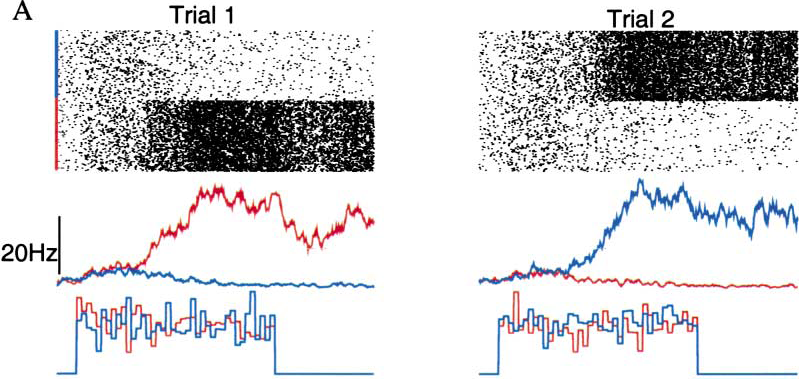 Popul. 2
Popul.1
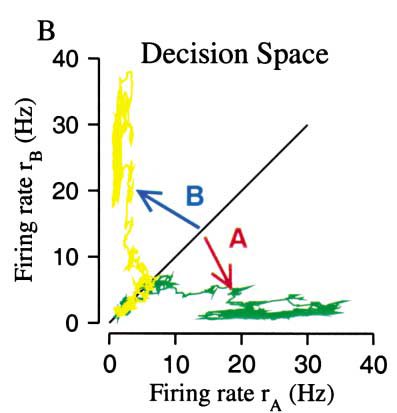 stimulus
saccade onset
Stimulus onset
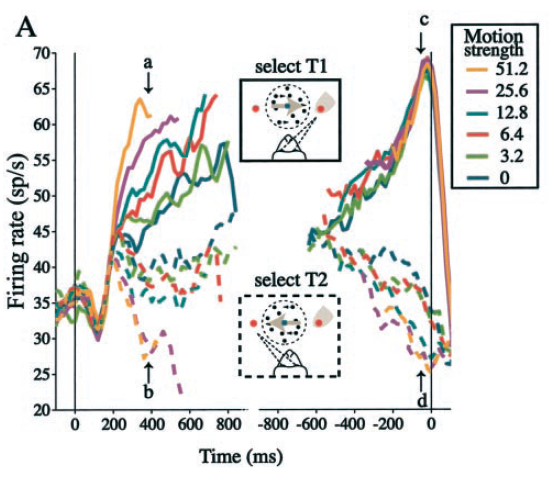 Roitman and Shadlen 2002
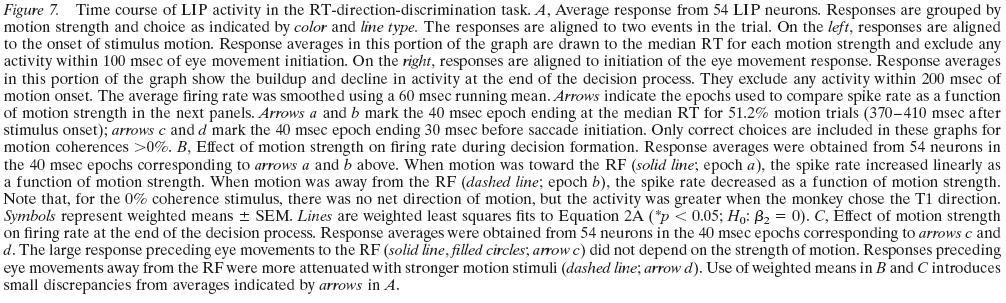 [Speaker Notes: End of second lecture]
Week 12– Decision models, part 3
12.1 Review: Population dynamics
       - competition
12.2  Perceptual decision making
      - V5/MT
      - Decision dynamics: Area LIP
12.3  Theory of decision dynamics
         -  shared inhibition
         -  effective 2-dim model
12.4. Decisions in connected pops.
        - unbiased case
          - biased input
12.5. Decisions, actions, volition
         -  the problem of free will
Biological Modeling of Neural Networks:
Week 12 – Decision models:
Competitive dynamics
Wulfram Gerstner
EPFL, Lausanne, Switzerland
[Speaker Notes: Third lecture starts here at 11:15]
Week 12-5:   Decision: risky vs. safe
goal
How would you decide?
goal
How would you decide?
Start
fMRI variant of Libet experiment
Decision and Movement
Preparation
-Subject decides spontaneously
    to move left or right hand
- report when they made their decision
Libet,  Behav. Brain Sci., 1985
Soon et al., Nat. Neurosci., 2008
goal
goal
What decides? Who decides?
‘Your brain decides what you want or what you prefer … ’
‘ … but your brain – this is you!!!’
Your experiences are memorized in your brain
Your values are memorized in your brain
Your decisions are reflected in brain activities
‘We don’t do what we want, but we want what we do’ (W. Prinz)
Start
The problem of 
   Free Will
(see e.g. Wikipedia 
      article)
Decision, Perception
and Competition in Connected Populations
Wulfram Gerstner
EPFL
Suggested Reading:  - Salzman et al. Nature 1990
                                       - Roitman and Shadlen, J. Neurosci. 2002
                                       - Abbott, Fusi, Miller: 
                                         Theoretical Approaches to Neurosci.
                                       - X.-J. Wang, Neuron 2002
                                       - Libet,  Behav. Brain Sci., 1985
                                       - Soon et al., Nat. Neurosci., 2008
                                       - free will, Wikipedia

Chapter 16, Neuronal Dynamics, Gerstner et al. Cambridge 2014
Last Lecture in 2 Weeks: (holiday next week) 
    - prepare questions for discussion section
Exam:
   - written exam 17. 06. 2013 from 12:15-15:00
   - miniprojects counts 1/3 towards final grade
For written exam:
-bring 1 page A5 of own notes/summary
-HANDWRITTEN!
The end
Nearly the end:
   what can I improve for the students next year?
Integrated exercises?
Miniproject?
Overall workload ?(4 credit course = 6hrs per week)
Background/Prerequisites?
-Physics students
-SV students
-Math students
Comments: slides/notes
now QUESTION SESSION!

Questions to Assistants possible until June 4
The end

… and good luck for the exam!
Exercise 2.1 now: stability of homogeneous solution
Membrane potential caused by input
Assume:
a) Calculate homogeneous fixed point
b) Analyze stability of the fixed point h(b) as a function of b
Next Lecture  at 11:15